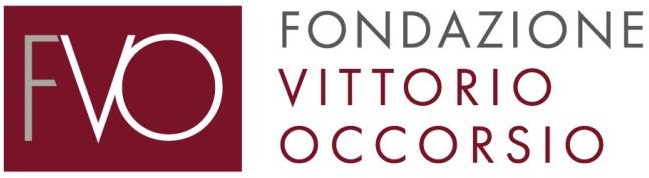 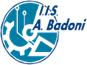 6 marzo 2024 – ore 9:00 – Aula Gialla « A. Badoni» di Lecco, nell’ambito del progetto 
«La Giustizia adotta la Scuola» IV edizione  promosso e curato dalla Fondazione Vittorio Occorsio
«La responsabilità per ciò che facciamo, per ciò che non facciamo e per ciò che permettiamo. L’esempio di Walter Tobagi»
INDIRIZZI DI SALUTO
Prof.ssa Luisa Zuccoli dirigente scolastico Istituto «A. Badoni» 
Prof.ssa Immacola Lanza e Prof. Piero Di Matteo dipartimento di diritto del’’Istituto «A. Badoni»
DIALOGA CON GLI STUDENTI
Francesca Manca ex Magistrato